CCSESA Proposed Response to

May Revision 2021-22




Monday, May 24, 2021
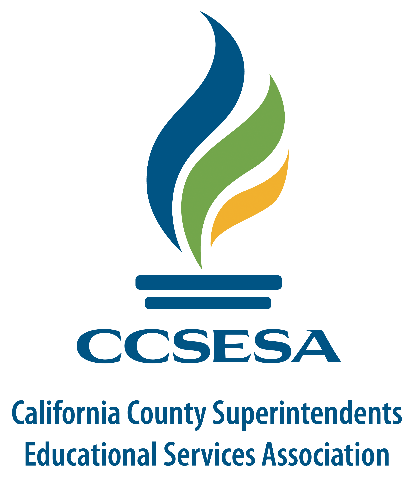 Process for Collecting CCSESA Feedback
8 hours of Reactor Group feedback from superintendents and steering committee members
Meetings with steering committees and polls
Individual discussions with superintendents and steering committee members
Input from legislative staff, administration officials, and educational stakeholder organizations
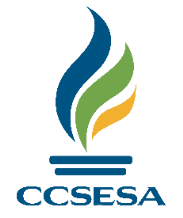 2
Proposed Priorities for Advocacy
Supporting virtual learning option
Supporting school budget resiliency
Supporting educator workforce initiatives
Supporting student wellness
Supporting expansion of Transitional Kindergarten
Supporting broadband package
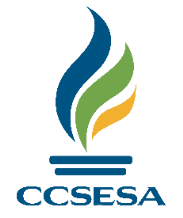 3
1. Virtual Learning Option
Support administration’s proposal to allow remote learning through independent study, including enhancements:
Weekly synchronous interaction, tiered reengagement strategy, electronic signatures, content aligned to grade level standards, identification of supports for struggling students
Eliminate daily live interaction requirement, especially for existing programs
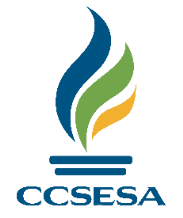 4
2. School Budget Resiliency
Support investing one-time resources for fiscal health in outyears
Pension relief (non-Proposition 98)
Per-pupil allocation of In-Person Instruction Health and Safety Grant
Special education COLA (5.07%)
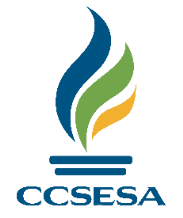 5
3. Educator Workforce
Support $3.3 billion proposal for various educator workforce initiatives to recruit and retain
Request short-term changes to meet staffing urgency for new programs 
Examples: expanded learning grants, before/after school, targeted interventions, reduced adult-to-student ratio, TK, etc.
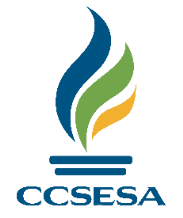 6
4. Student Wellness
Supporting administration’s proposals for:
Children and Youth Behavioral Health Initiative 
With request for additional technical assistance and training resources
Community Schools Partnership Program
With request for clarification on allowable sources for local match
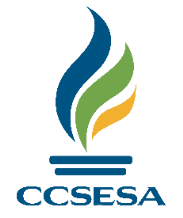 7
5. Expansion of Transitional Kindergarten
Support administration’s proposal to expand TK, with changes:
Clarifying TBL that COEs can operate TK
Phase-in to ensure sufficient staffing of TK and facility growth for 250,000 new students
Support rate increases for state preschool program and general childcare
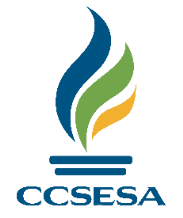 8
6. Broadband Access
$7 billion over three years (non-Proposition 98 and ARPA)
Multiple programs to expand broadband infrastructure, increase affordability, and enhance access to broadband for all Californians
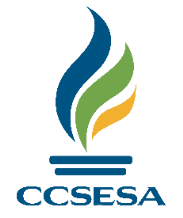 9
Next Steps
Finalize CCSESA letter on May Revision tomorrow
Targeted advocacy this week
Budget must pass by June 15
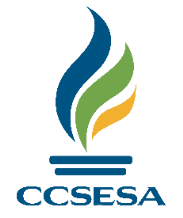 10